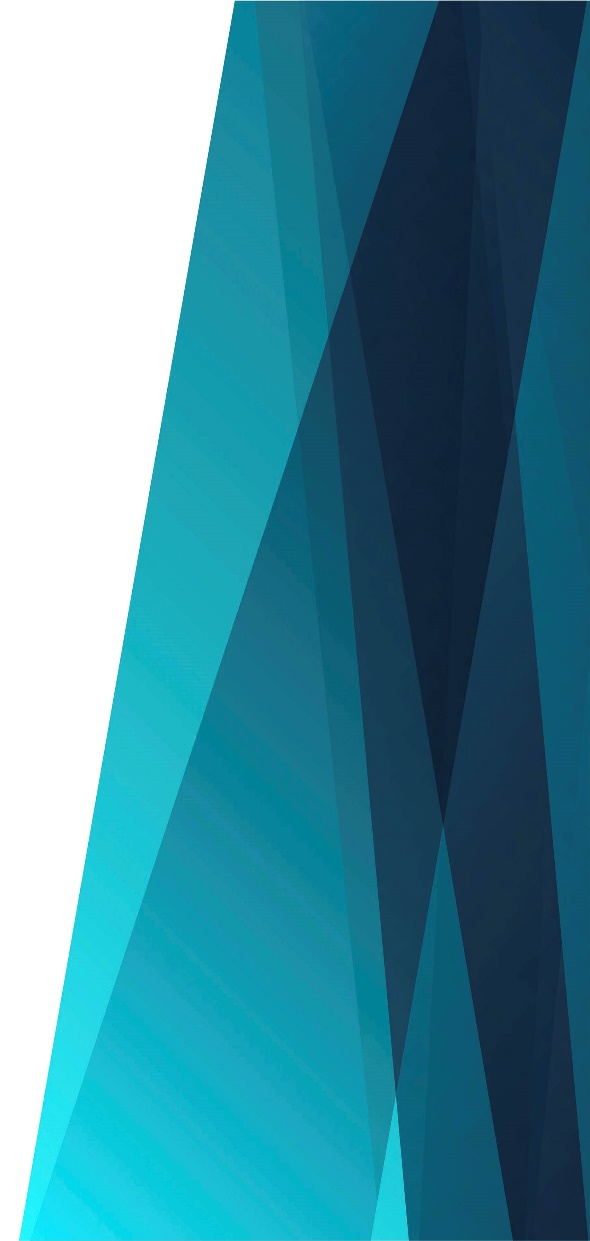 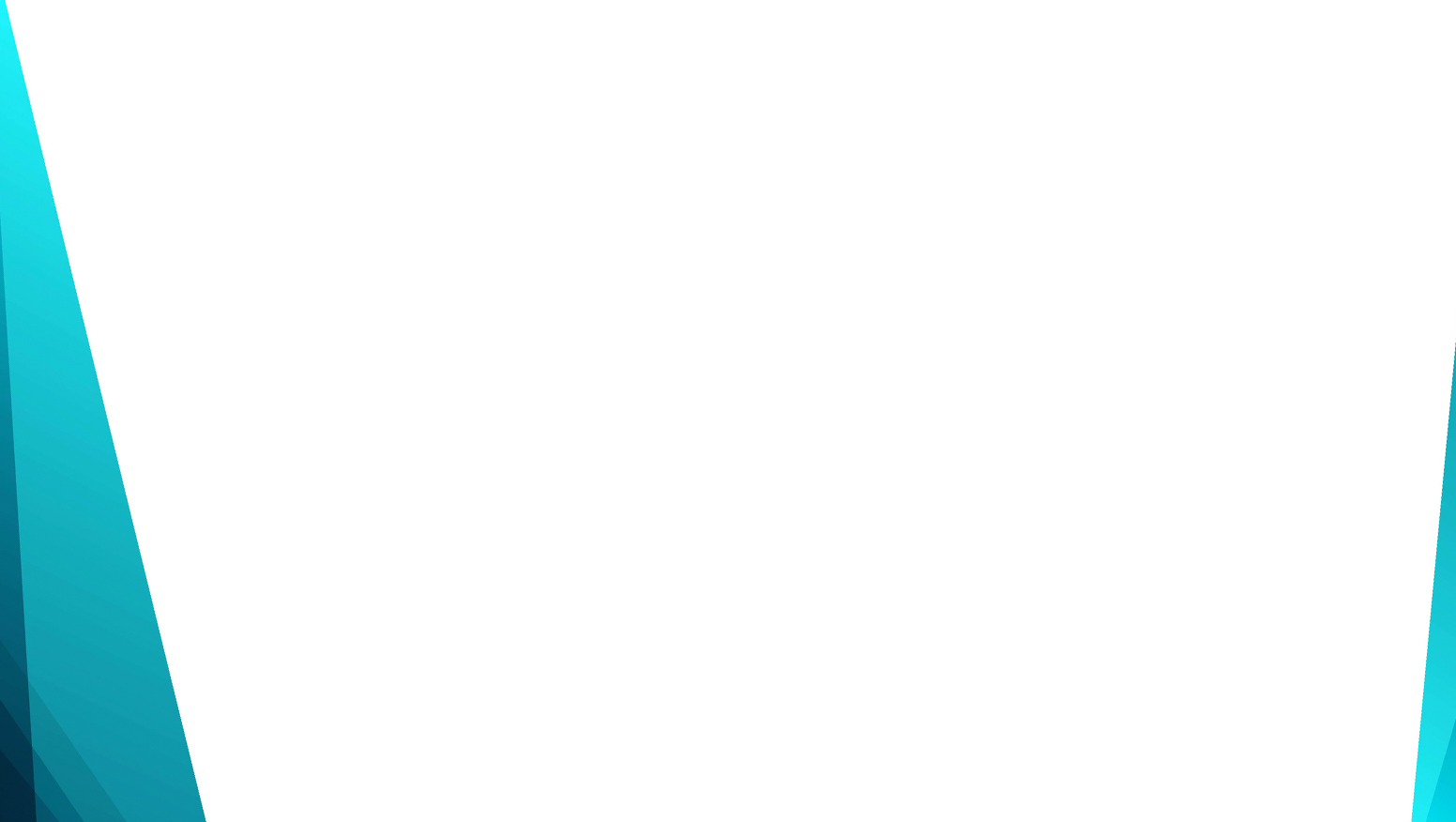 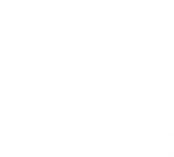 Христос - Первосвященник
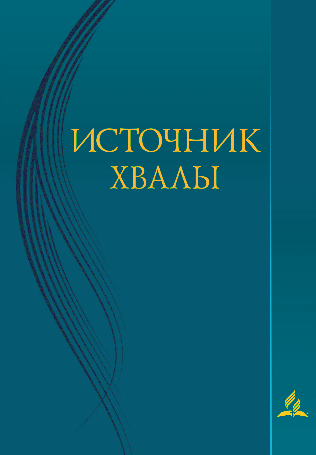 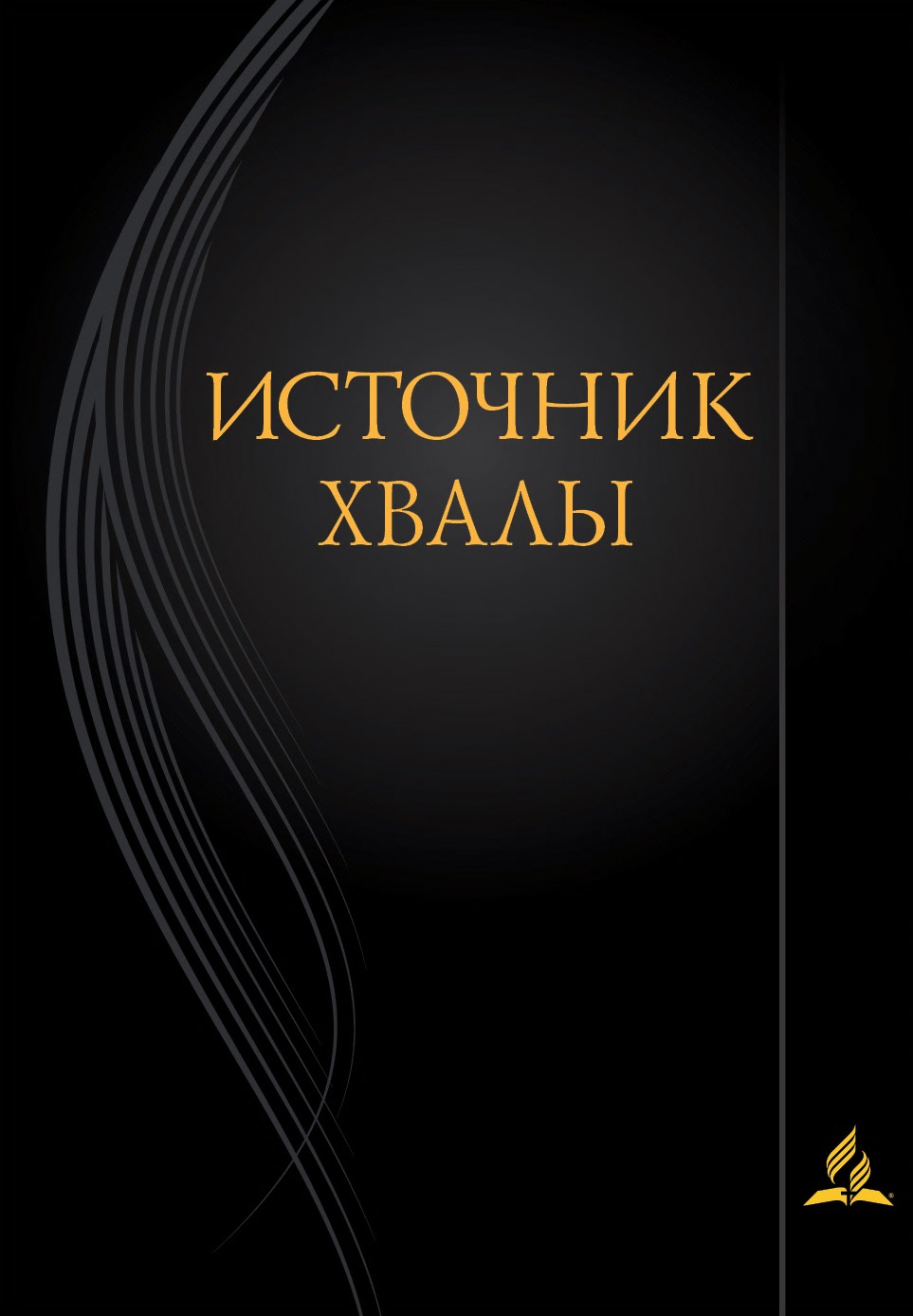 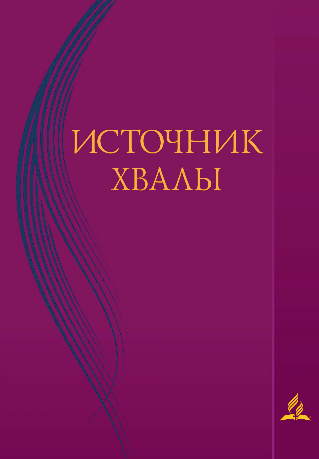 Бог в мир сошёл, 
       нас любовью объял.
Свет благодати 
              во тьме воссиял.
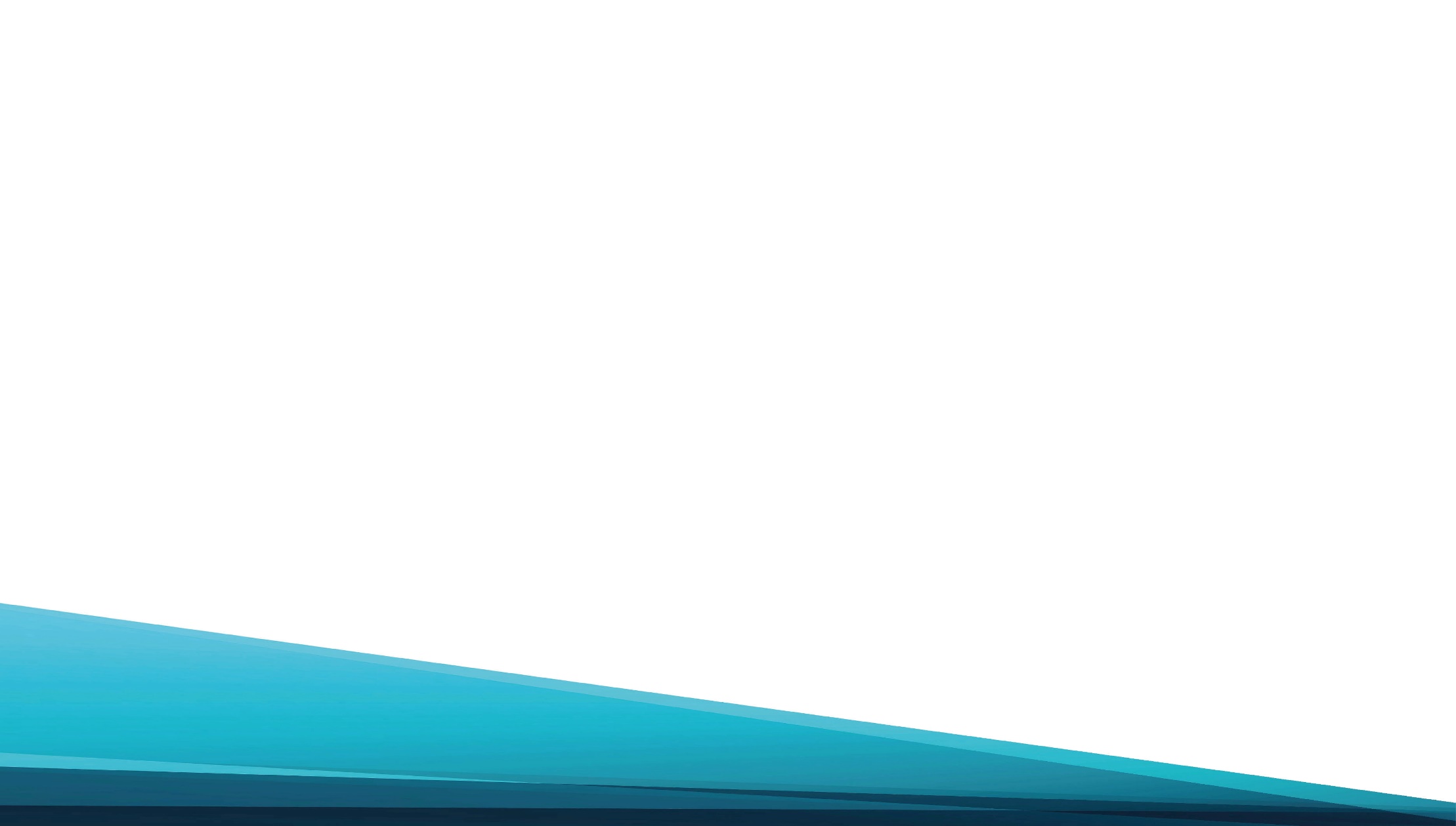 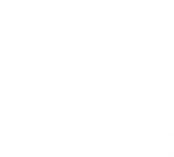 Явилась Правда, 
          для сердца отрада.
Истинной Божьей любви   
     проповедник,   
              Первосвященник.
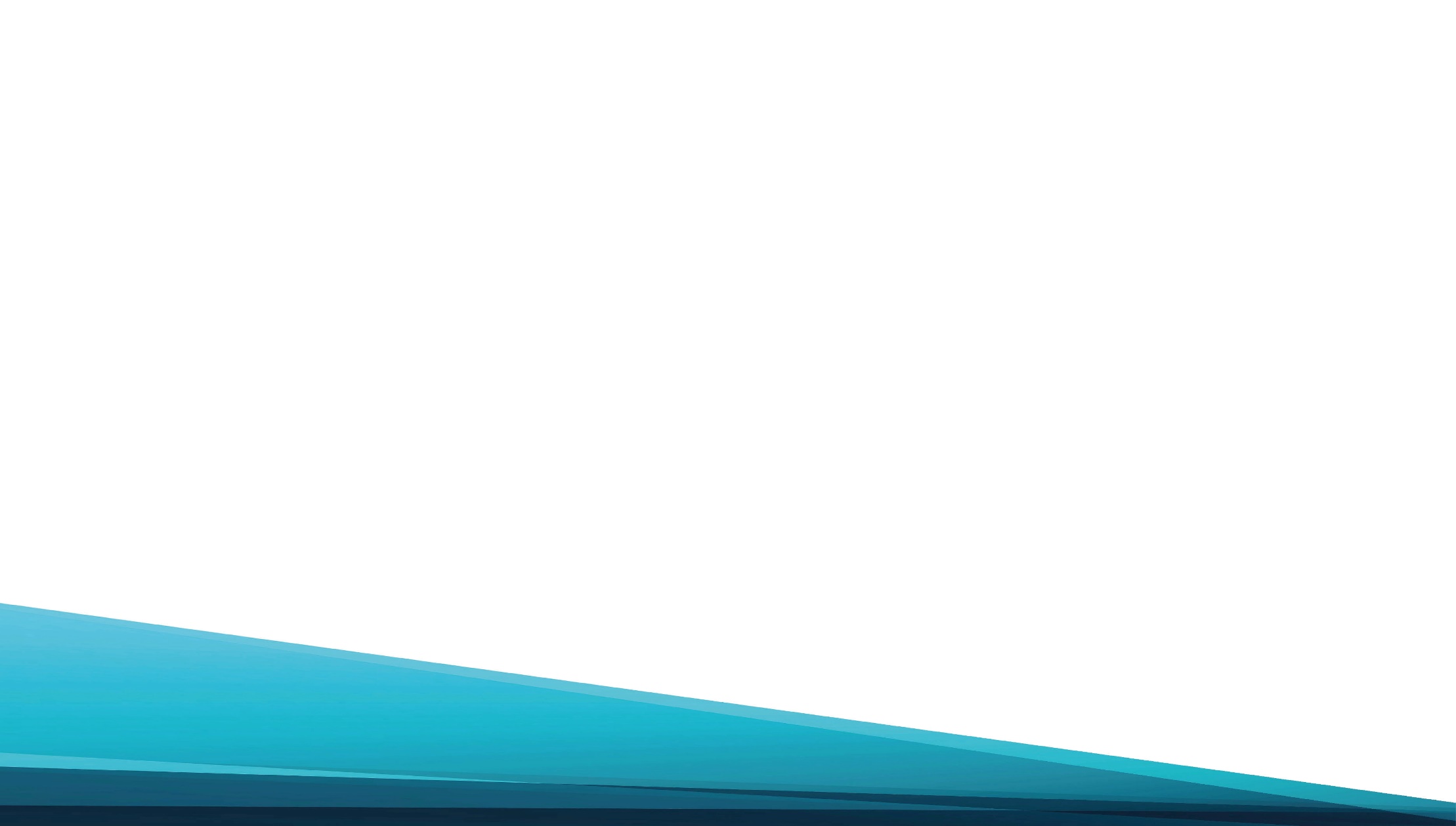 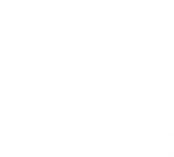 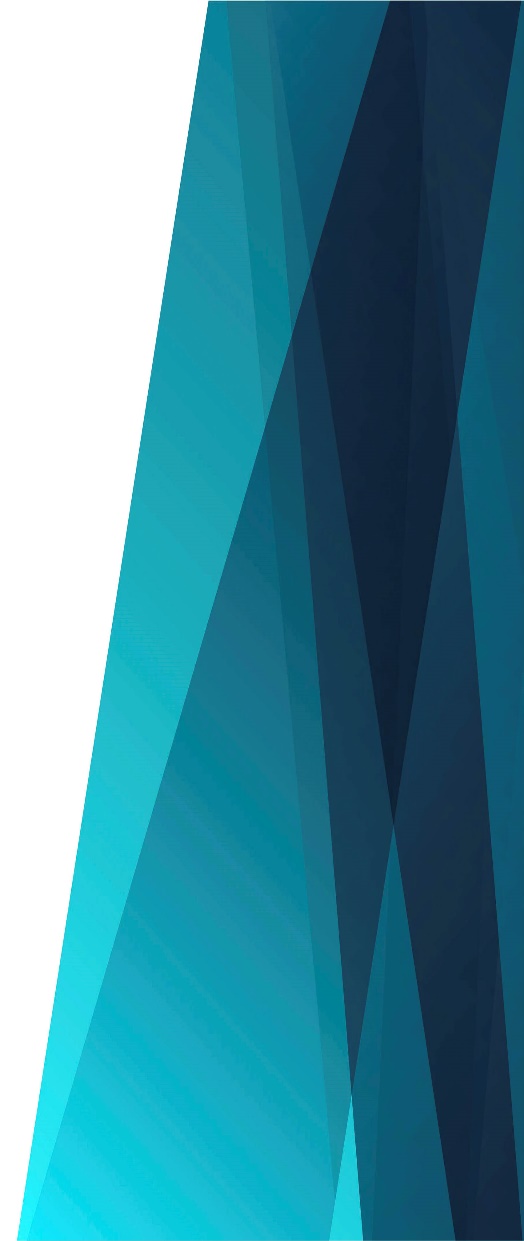 Припев: 
Сокровенная, непостижимая тайна  спасения.
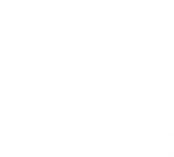 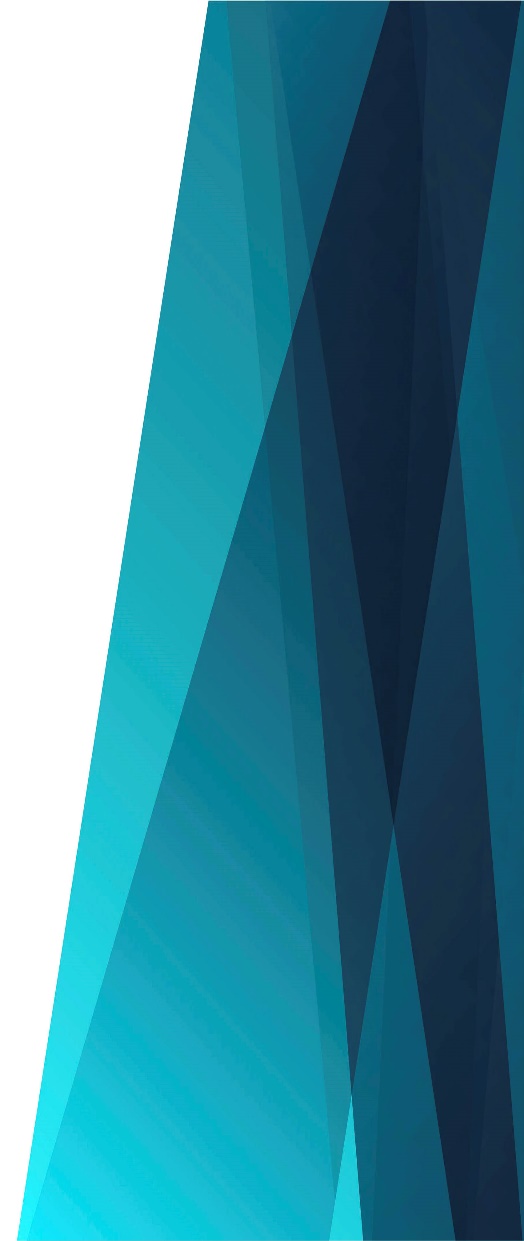 Совершенное,          
        несокрушимое 
Во Святом святых 
                 служение.
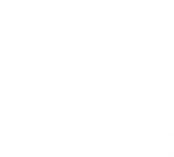 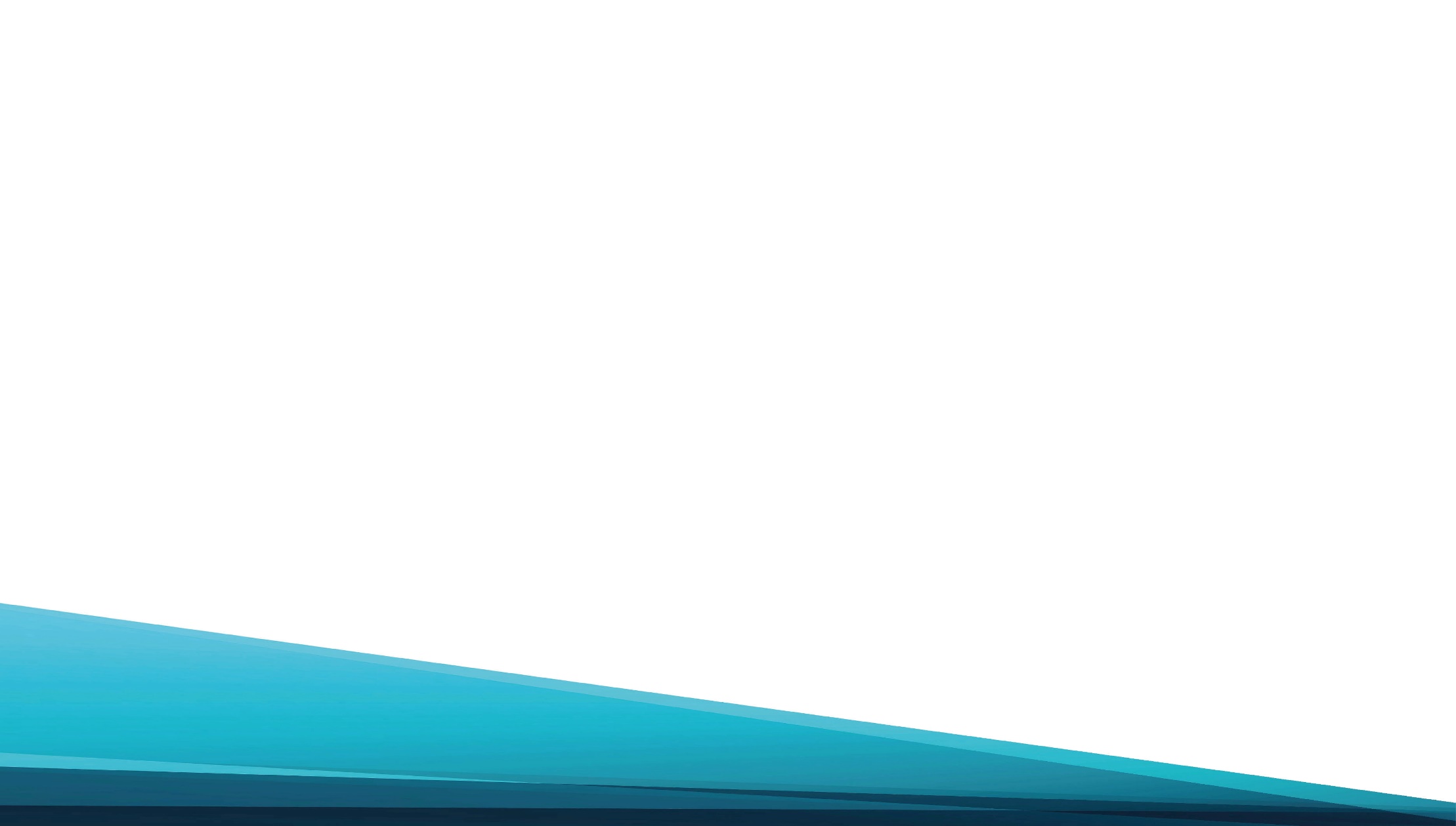 Он шёл, невинный 
            под ношей креста, 
В вечную жизнь 
                  отворяя врата.
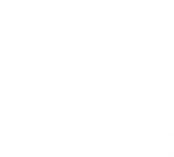 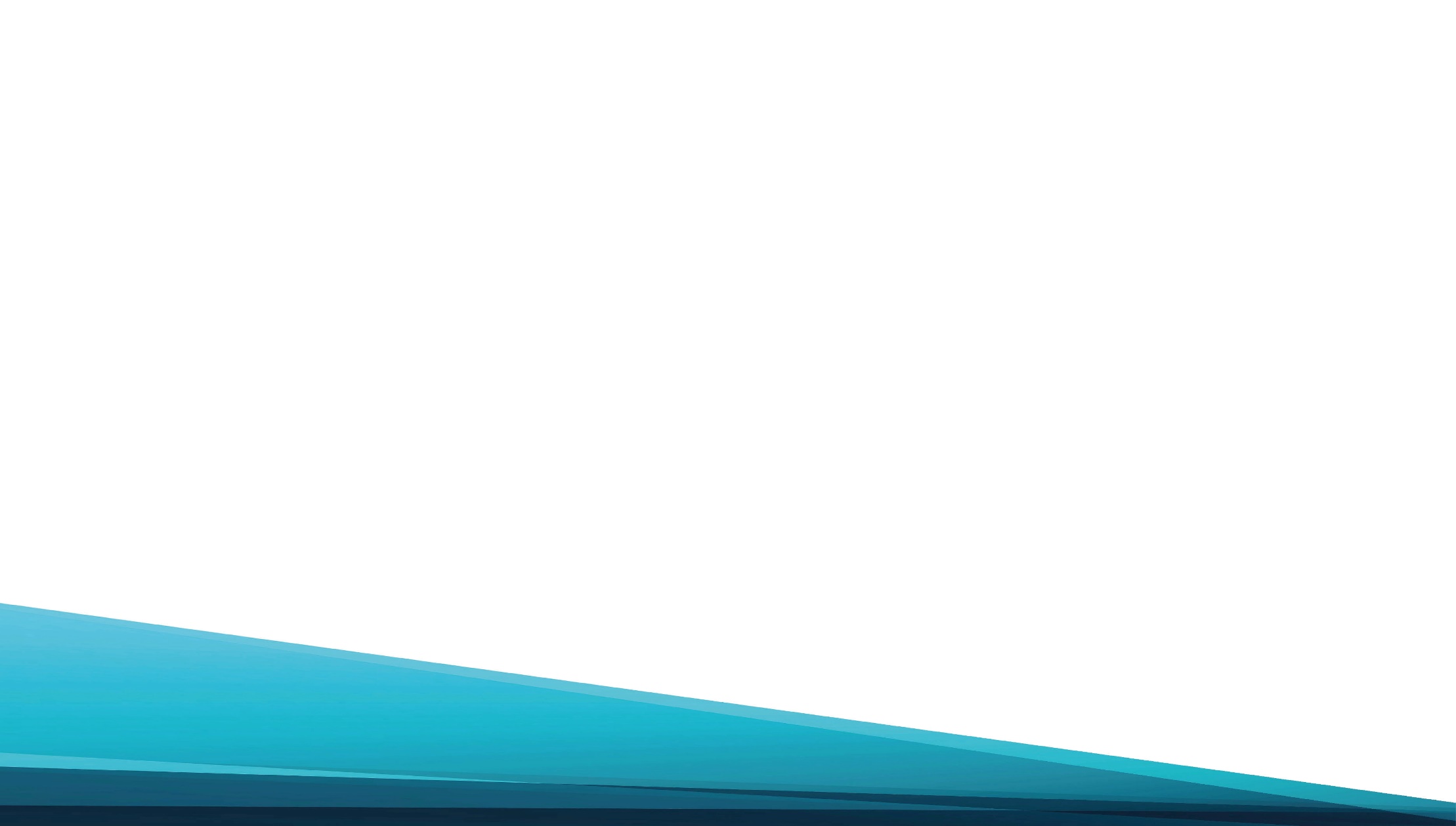 «Прости им, Отче, 
      Мой подвиг окончен». Смерть победил 
 Божий Сын и Наследник, Первосвященник.
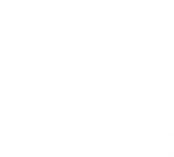 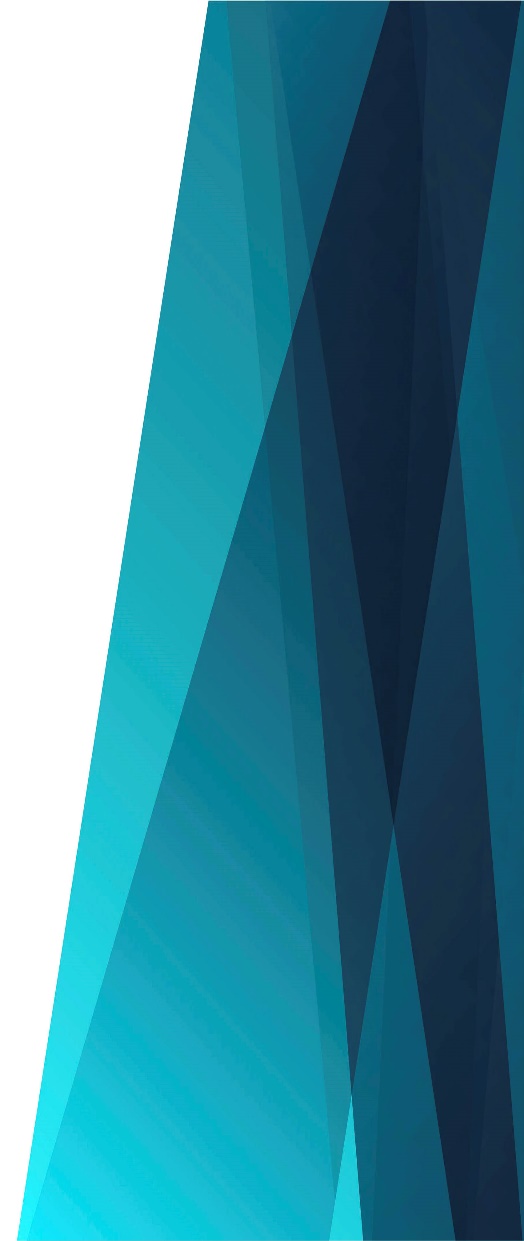 Припев: 
Сокровенная, непостижимая тайна  спасения.
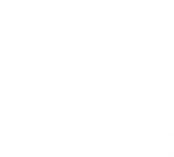 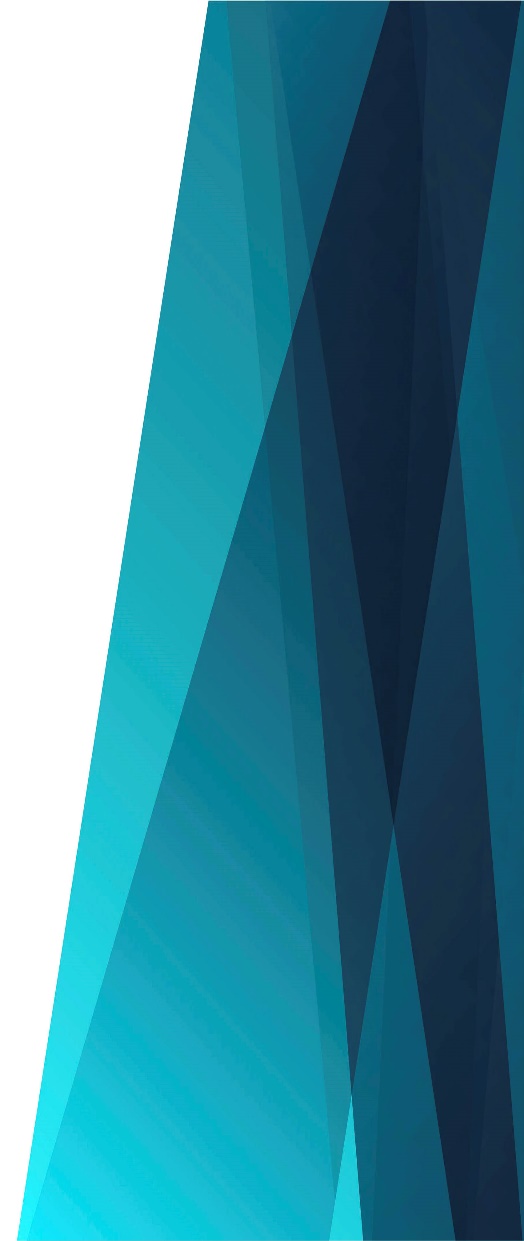 Совершенное,          
        несокрушимое 
Во Святом святых 
                 служение.
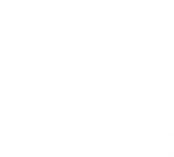 Облёкшись в белый 
          пречистый хитон,
В славе великой
   предстал пред Отцом.
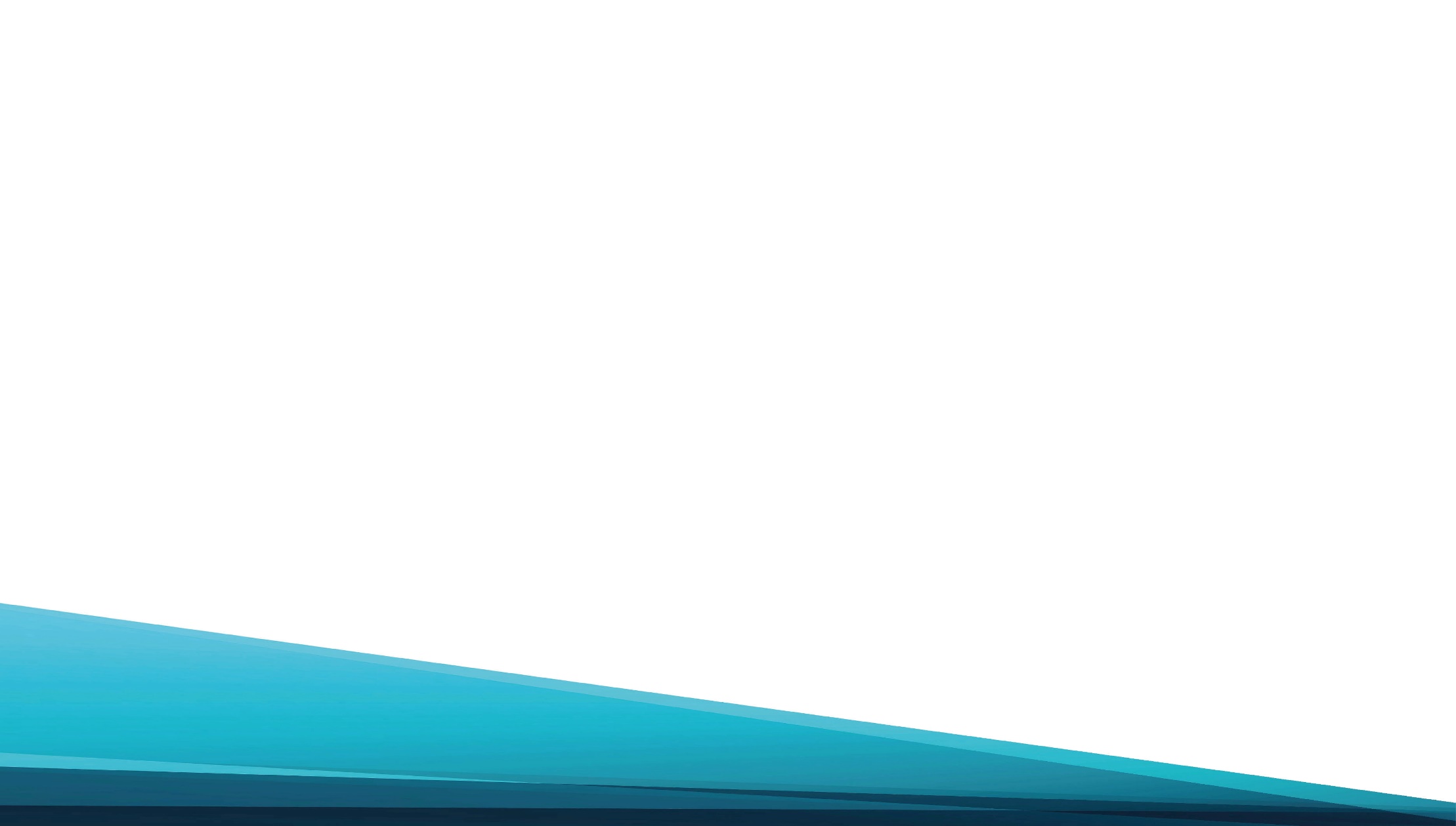 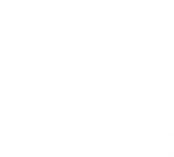 Он молит о каждом, 
      кто Бога возжаждал. Будь же прославлен,
 Спаситель, Посредник,   
            Первосвященник.
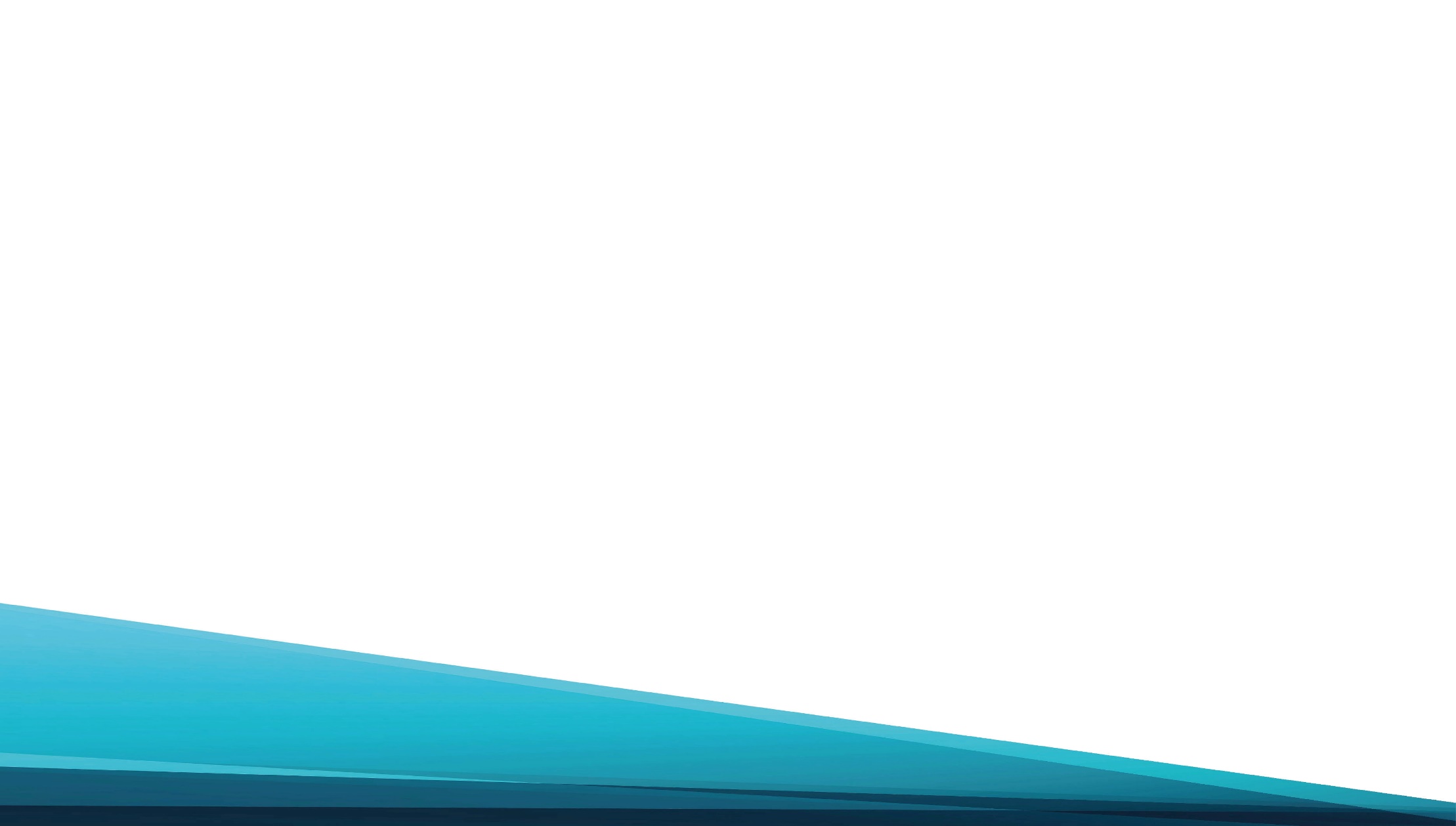 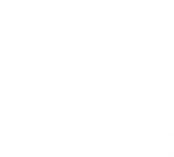 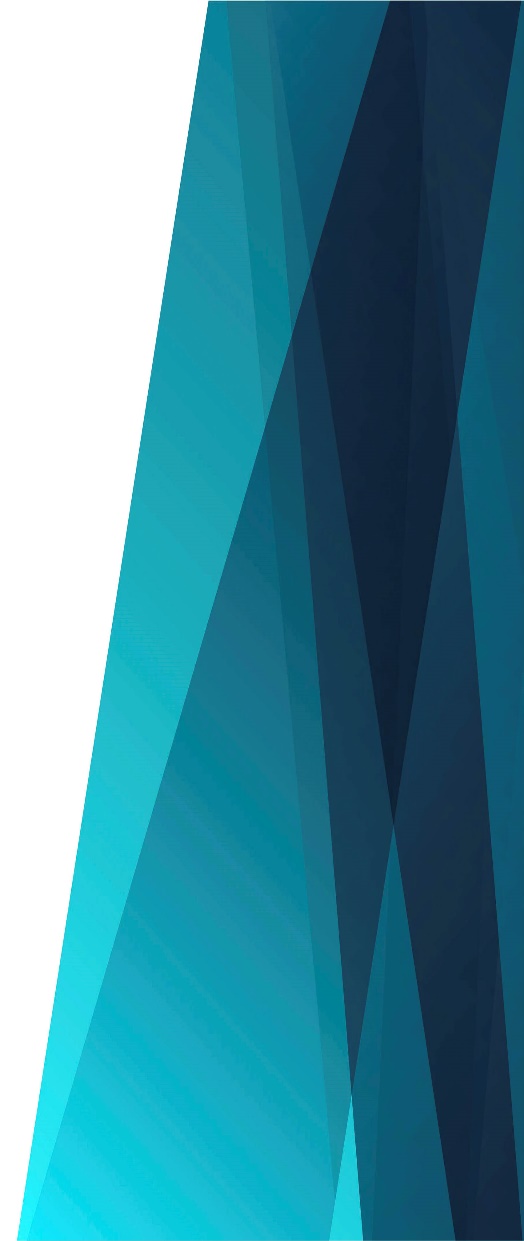 Припев: 
Сокровенная, непостижимая тайна  спасения.
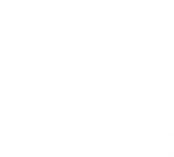 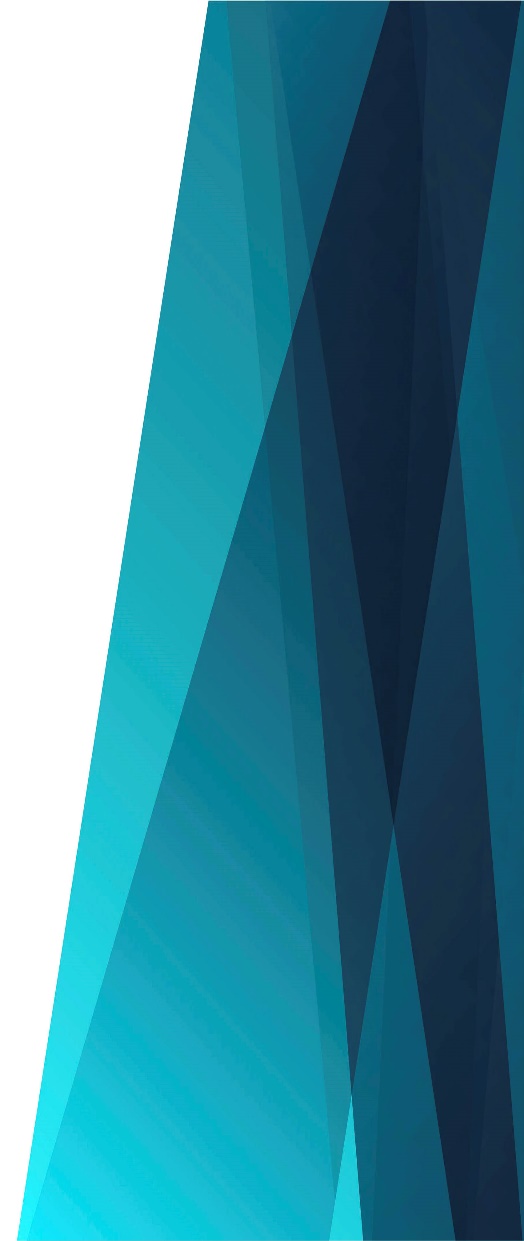 Совершенное,          
        несокрушимое 
Во Святом святых 
                 служение.
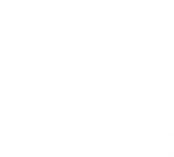